Examen clinique programmé du genou
Dr Marchaland JP
Chirurgie Orthopédique et Traumatologie
Bry – sur – Marne
ISOP Clinique P5
1
Rappels anatomiques
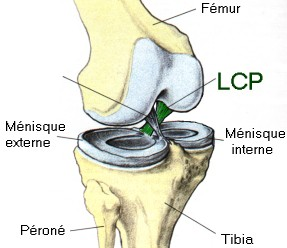 LCA
ISOP Clinique P5
2
Formations internes

1/3 antérieur: vaste médial (aileron)/ tendon de la patte d’oie
1/3 moyen: LLI
1/3 postérieur: PAPI 
tendon récurrent du semi membraneux 
capsule postéro interne
corne postérieure du ménisque interne 
jumeau interne
ISOP Clinique P5
3
Formations externes

1/3 antérieur: Aileron externe, tractus ilio tibial et fascia lata
1/3 moyen: Biceps, LLE, Tendon du poplité
ISOP Clinique P5
4
Formations externes

1/3 postérieur: PAPE
Ligament poplité arqué
muscle poplité
jumeau externe
capsule postéro externe et corne post ménisque externe
ISOP Clinique P5
5
Anatomie
Pivot central: LCA

Insertion en arrière face axiale condyle latéral
Trajet en bas et en avant
Terminaison: plateau tibial interne surface pré spinale
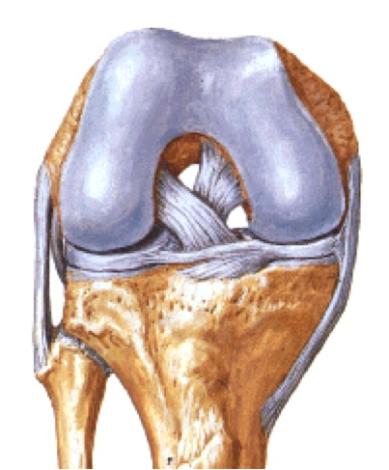 ISOP Clinique P5
6
Pivot central: LCP

Insertion en haut en éventail sur la partie haute et interne de l’ échancrure
Trajet: en bas en arrière et en externe
Terminaison: 1/3 postérieure de surface rétro spinale
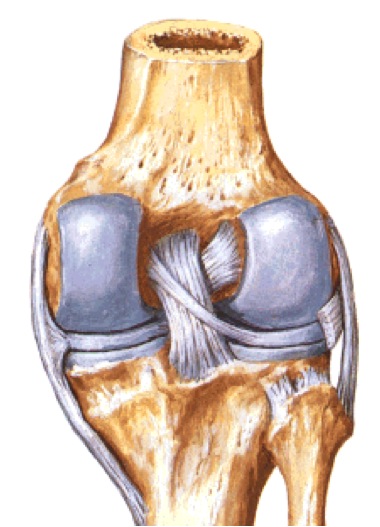 ISOP Clinique P5
7
Coupe horizontale du genou gauche
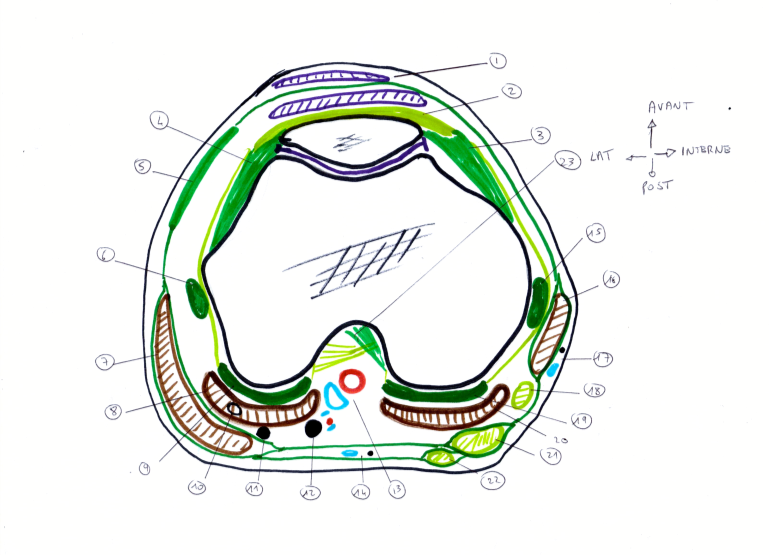 ISOP Clinique P5
8
Bourse pré rotulienne
Surtout fibreux pré rotulien
Ligament patello fémoral médial
Ligament patello fémoral latéral
Bandelette de Maissiat
Ligament collatéral latéral
Biceps fémoral
Gastrocnémien latéral
Coque condylienne latérale
Fabella (sésamoïde)
Nerf fibulaire commun
Nerf tibial
Artère et veine poplité
Veine petite saphène et nerf sural médial
Ligament collatéral médial
Sartorius
Veine grande saphène et nerf saphène interne
Tendon du gracile
Coque condylienne médiale
Gastrocnémien médial
Tendon du semi membraneux
Tendon du semi tendineux
Pivot central
Coupe horizontale du genou gauche
ISOP Clinique P5
9
Biomécanique
Le mouvement des condyles en flexion extension

En théorie:
 soit roulement pur des condyles  comme une boule sur un plateau  
 soit patinage comme un pneu lisse sur la glace

 En pratique: roulement glissement
ISOP Clinique P5
10
ISOP Clinique P5
11
Biomécanique
Stabilisation des condyles en flexion extension
 Assurée par
 les ligaments périphériques
 les ligaments croisés
 Maximale en extension
ISOP Clinique P5
12
Stabilisation due aux ligaments collatéraux
 
Détente en flexion du LLI et du LLE

 Mise en tension maximale en extension(participation +++ des coques condyliennes)
ISOP Clinique P5
13
Stabilisation due aux ligaments croisés
 
Indispensables à la stabilisation antéro postérieure en dehors de l’extension pour lutter contre le déplacement en tiroir antéro postérieur
 Pallient à l’insuffisance des formations périphériques en flexion
 Seule une disposition croisée en flexion et en extension de ces ligaments autorise:
 Mobilité en flexion extension
 Stabilisation lors de ce mouvement
 Disposition fasciculaire et croisée explique que les LC sont toujours en tension au cours de la flexion extension
ISOP Clinique P5
14
ISOP Clinique P5
15
Le LCA

S’ oppose à la translation tibiale antérieure
Contrôle la rotation interne
La tension du LCA dépend du degrés de flexion
Fibres antéro médiales tendues en extension
Fibres postéro latérales tendues en flexion
En fait il existe un recrutement progressif des fibres au cours des mouvements de flexion extension
ISOP Clinique P5
16
ISOP Clinique P5
17
Antécédents
Âge, sport, profession
Notion de traumatismes du genou
« Entorse »?
Accident de la route
Accident de travail, de trajet, agression  
Ancienneté des symptômes
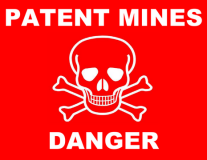 ISOP Clinique P5
18
Antécédents
Notion de traumatismes du genou
Entorse:
VARFI
VALFE
Hyper extension active
Autres
AVP:
Tableau de bord
Autres
ISOP Clinique P5
19
La plainte fonctionnelle
Douleur, dérangement interne
Instabilité
Épanchement intra – articulaire
Blocage 
Craquement, claquement
ISOP Clinique P5
20
- Circonstances de survenue- Retentissement fonctionnel
Sport
Travail
Repos
Debout
Assis
Couché
ISOP Clinique P5
21
Donc
Cibler l’examen clinique sur:

Pathologie ligamentaire
Pathologie méniscale
Pathologie rotulienne
Pathologie cartilagineuse (lésions ostéochondrales, arthrose)
Pathologie tendineuse
ISOP Clinique P5
22
ISOP Clinique P5
23
ISOP Clinique P5
24
ISOP Clinique P5
25
ISOP Clinique P5
26
ISOP Clinique P5
27
ISOP Clinique P5
28
Examen programmé
Refaire plusieurs fois en cas de doute; ne pas « forcer » le genou.
Eviter sur genou aigu; immobiliser, faire « dégonfler », glacer, traiter la douleur puis refaire le point.
Bilatéral et comparatif par rapport au côté opposé.
ISOP Clinique P5
29
Morphotype
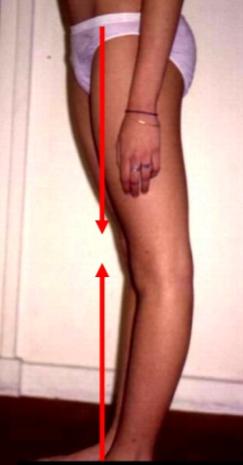 Genu varum	    Genu axé		Genu valgum		Recurvatum
30
ISOP Clinique P5
Epanchement : choc rotulien
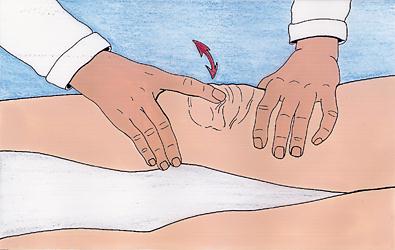 Signe du glaçon
ISOP Clinique P5
31
Amplitudes articulaires passives
ISOP Clinique P5
32
Trophicité musculaire
Fonte musculaire? 
Mesure du périmètre musculaire en sus – rotulien (5 et 15  cm au dessus de la base de la patella)

Recherche d’une raideur des chaines musculaires postérieures et du quadriceps
angle poplité < 160°
distance talon fesse > 0°
lombalgies +
ISOP Clinique P5
33
Trophicité musculaire
Recherche d’une raideur des chaines musculaires postérieures et du quadriceps
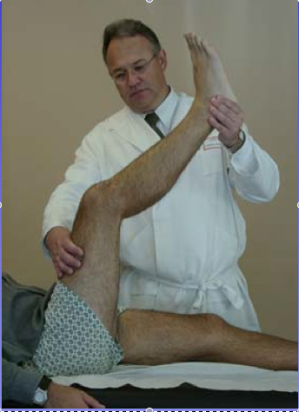 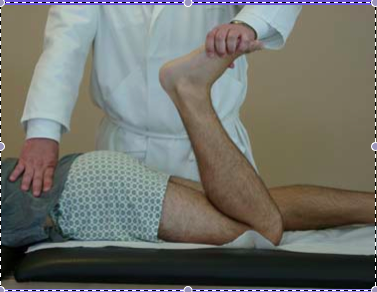 ISOP Clinique P5
34
Testing rotulien
Inspection:
Luxation permanente
Désaxation (baïonnette)
aspect réalisé par la rotule, le tendon rotulien 
et la Tubérosité Tibiale Antérieure (TTA). 
Ressaut de recentrage
Rotule haute 
Palpation des versants interne                       et externe de la rotule
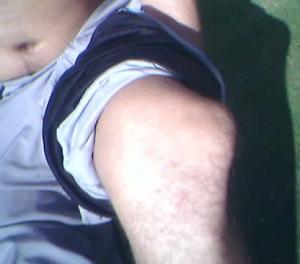 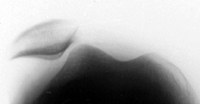 ISOP Clinique P5
35
Testing rotulien
Rabot rotulien
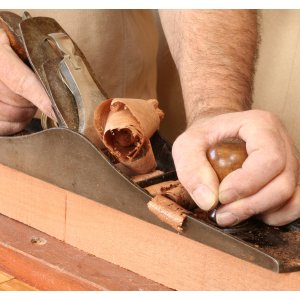 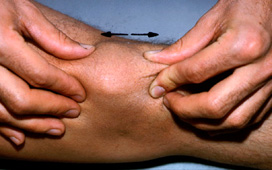 Cric cric
ISOP Clinique P5
36
Testing rotulien
Signe de Zohlen

Position debout ou couchée
Maintien de la rotule vers le bas
Contraction du quadriceps


				Douleur
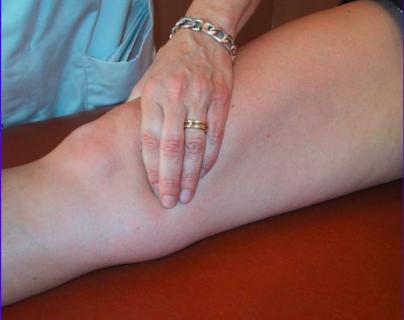 ISOP Clinique P5
37
Testing rotulien
Signe de Smilie
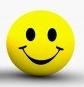 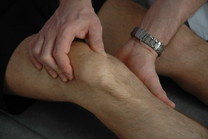 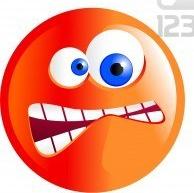 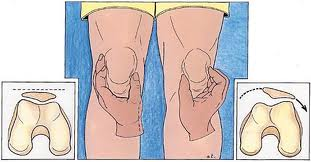 ISOP Clinique P5
38
Testing méniscal
Parfois claquement audible
Palpation de l’interligne fémoro – tibial interne et externe d’avant en arrière : signe de Oudart (« cri méniscal »)
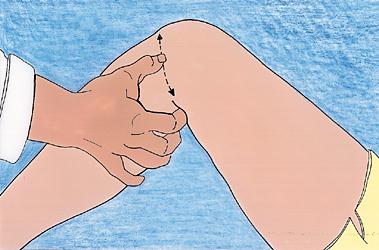 39
ISOP Clinique P5
Testing méniscal
Grinding test
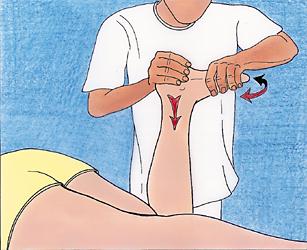 ISOP Clinique P5
40
Testing méniscal
Signe de Mac Murray
Signe de Cabot (ME)
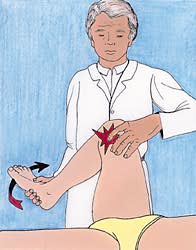 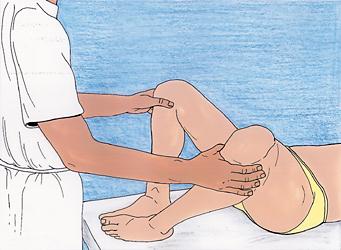 ISOP Clinique P5
41
Blocage fin de Dejour ou signe de Judet Genety (flessum)
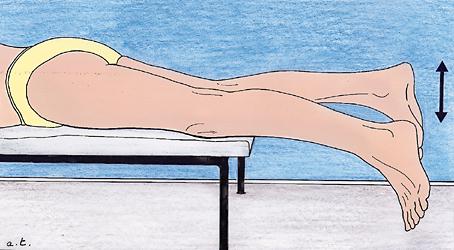 ISOP Clinique P5
42
Testing ligamentaire
Test de Lachman ou Lachman – Trillat
Test de laxité (notion anatomo – pathologique)
Test qualitatif et non quantitatif
Qualifier l’arrêt:
Arrêt dur (LCA sain) 
Arrêt mou (LCA rompu)
Arrêt dur retardé (LCA rompu partiellement, LCP rompu, greffe de LCA distendue)
Quantification du Lachman
Impossible en clinique
Notion instrumentale ou radiographique
ISOP Clinique P5
43
Testing ligamentaire
Test de Lachman ou Lachman – Trillat
Seul test réalisable à chaud
Genou déverrouillé à 20° de flexion
Une main tenant la cuisse en supra rotulien, l’autre tirant le tibia vers l’avant
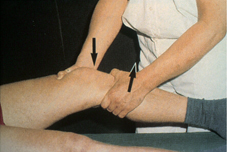 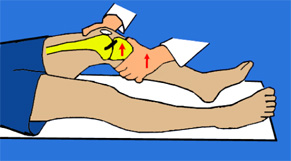 ISOP Clinique P5
44
Testing ligamentaire
Tiroirs antérieur ou postérieur 
Tests de laxité réalisés genou fléchi à 90°
Pratiqués en rotation neutre, interne et externes
Positif si LCA ou LCP rompu + atteinte des points d’angle postéro - interne (PAPI) ou postéro – externe (PAPE).
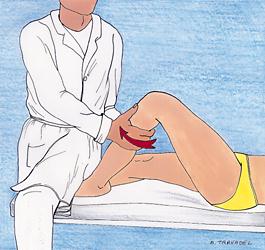 45
ISOP Clinique P5
Testing ligamentaire
Tiroirs  
ATTENTION: pseudo tiroir antérieur positif qui est la correction d’ un tiroir postérieur = rupture du LCP
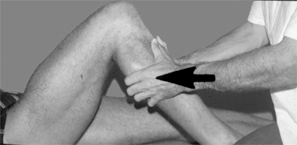 ISOP Clinique P5
46
Testing ligamentaire
Tests de Ressaut
Pathognomoniques 
A éviter à chaud; à renouveler à distance de l’épisode aigu
Nombreux tests
Dejour test
Jerk test de Hughston
Pivot shift de Mac Intosch
Tests fonctionnels ou tests d’instabilité avec ressaut bien reconnu et appréhendé par le patient
ISOP Clinique P5
47
Testing ligamentaire
Qualification du ressaut:
Ebauché ou « Bâtard » (rupture partielle LCA, lésion LCP, ligamentoplastie distendue)
Franc
Explosif (laxités évoluées ou combinées)
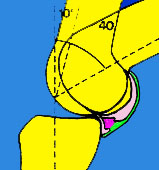 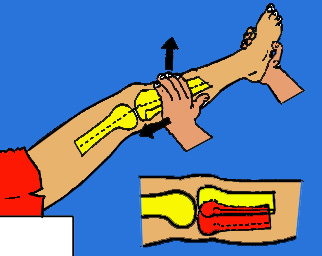 ISOP Clinique P5
48
Testing ligamentaire
Test de Dejour
          - Extension, rotation neutre, valgus,   		flexion
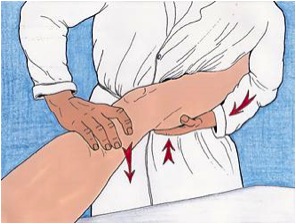 ISOP Clinique P5
49
Testing ligamentaire
Jerk test de Hughston



Rotation interne
De la flexion 
Vers l’extension
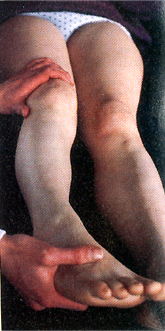 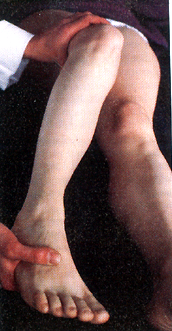 ISOP Clinique P5
50
Testing ligamentaire
Pivot shift



Rotation interne
De l’extension 
Vers la flexion
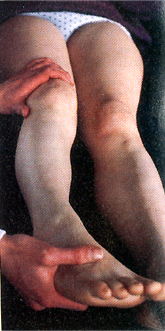 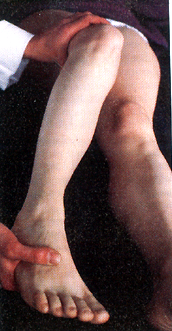 ISOP Clinique P5
51
Examen d’une rupture du LCA
ISOP Clinique P5
52
Testing ligamentaire
Les autres tests
Laxités médiale ou latérale en extension et flexion







Recurvatum test: lésion du PAPE
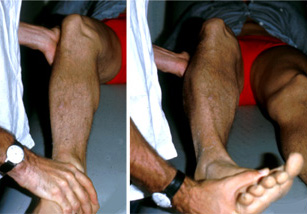 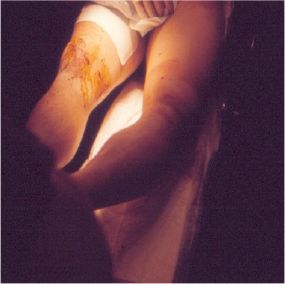 ISOP Clinique P5
53
Examen tendineux et enthèses
Tendon rotulien
Fascia lata et Gerdy
Patte d’oie
Biceps
Demi membraneux
Palpation à la recherche de douleur
Palpation à la recherche d’un crépitement
Recherche de ressaut visible ou claquement audible
ISOP Clinique P5
54
Examen du cartilage?
Difficile
Parfois point douloureux précis condylien, patellaire ou rotulien
Se fier aux symptômes et signes indirects
Épanchement, douleur fugace
Blocages fugaces ou instabilité fugace 
		
			Syndrome de souris articulaire
ISOP Clinique P5
55
Reconstruction du LCA
ISOP Clinique P5
56
Bibliographie
http://clubortho.fr
http://www.guide-arthrose.com
http://www.syndromefemoropatellaire.com
http://www.maitrise-orthop.com
http://www.nordgenou.com
http://www.chirurgie-orthopedique-pasteur-brest.fr
http://www.clinalpsud.com
Encyclopédie médico – chirurgicale
Iconographie personnelle
Films personnels
ISOP Clinique P5
57